О приоритетных задачах региональной системы по самоопределению и профессиональной ориентации школьников
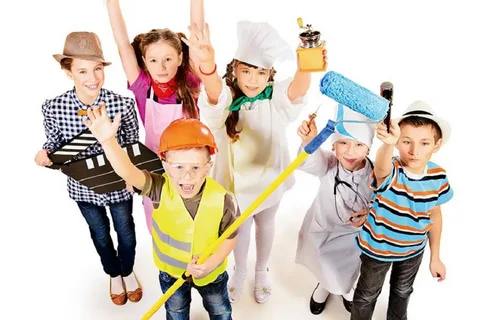 Алексеева Юлия Николаевна, заместитель начальника управления – начальник отдела общего образования министерства образования и науки края
Документы стратегического планирования
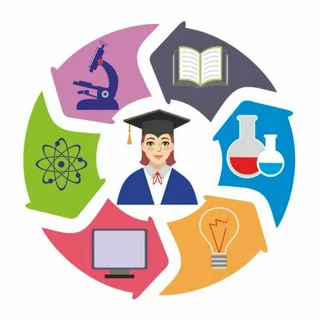 БАЗОВАЯ МОДЕЛЬ САМООПРЕДЕЛЕНИЯ
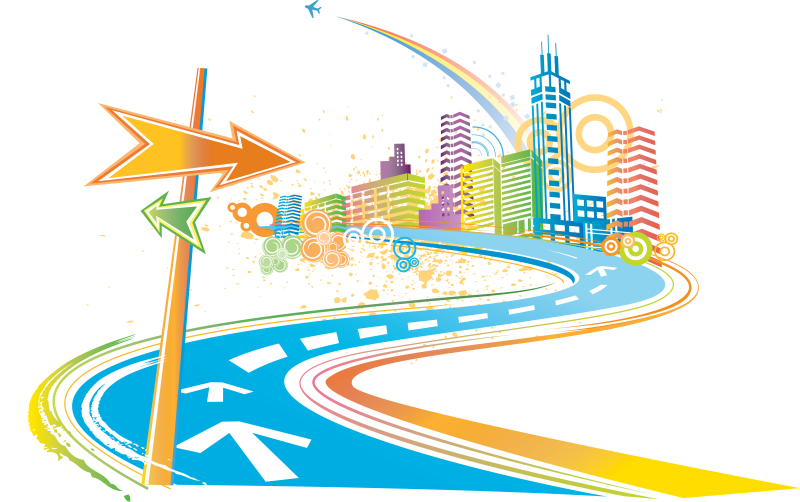 УЧРЕЖДЕНИЯ 
ДОПОЛНИТЕЛЬНОГО
ОБРАЗОВАНИЯ
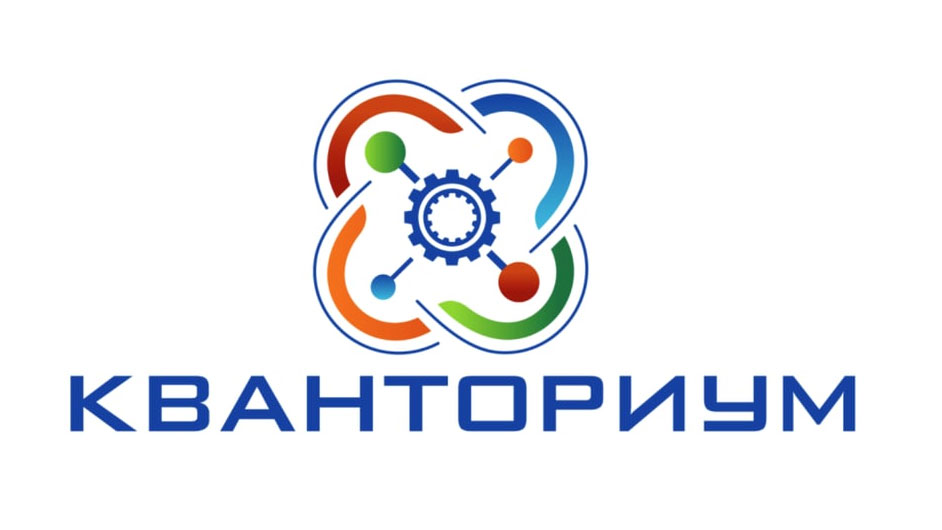 УЧРЕЖДЕНИЯ СПО
ВУЗы
ИНДУСТРИАЛЬНЫЕ ПАРТНЕРЫ -ПРЕДПРИЯТИЯ
повышение образовательных результатов
работа с родителями
поддержка одаренных
профессионализм педагогов
профилизация
образования
МОНИТОРИНГ РАННЕЙ ПРОФОРИЕНТАЦИИ
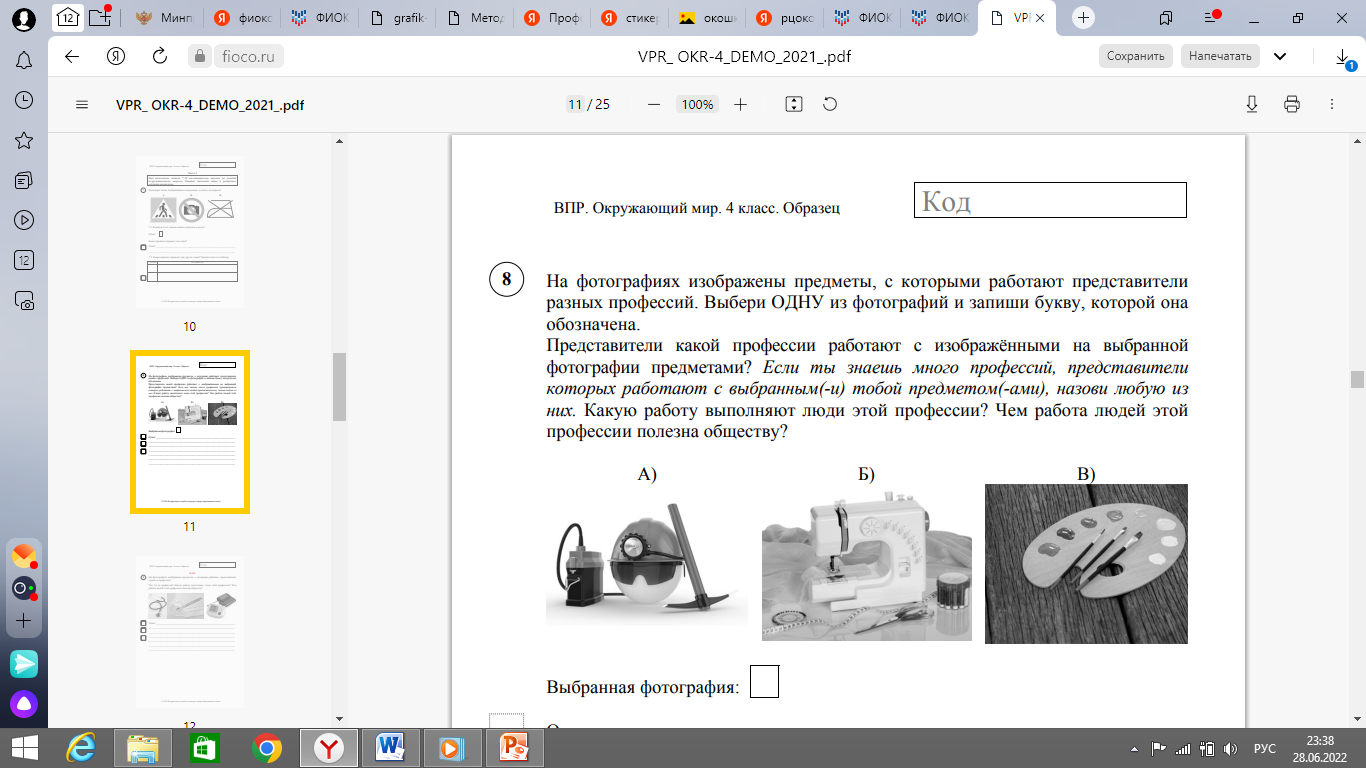 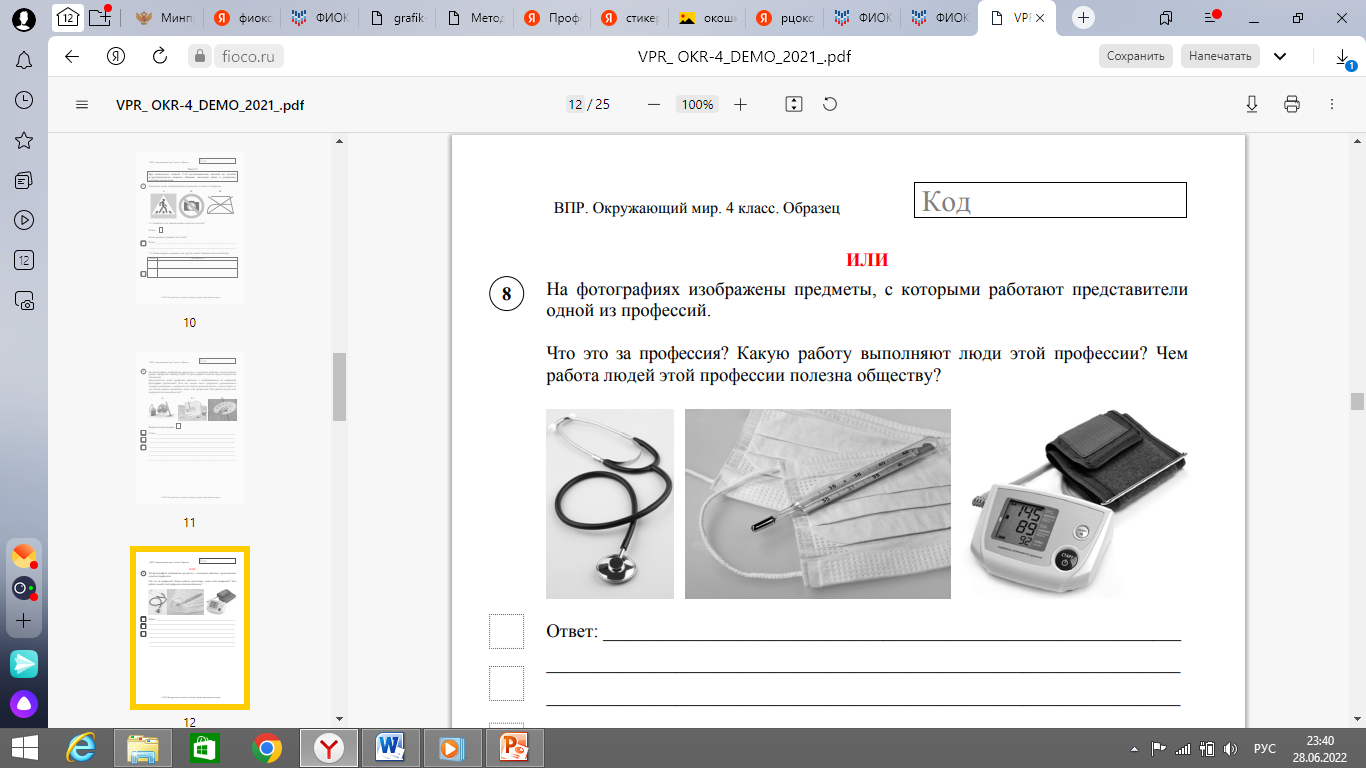 ВПР, окружающий мир, 4 класс
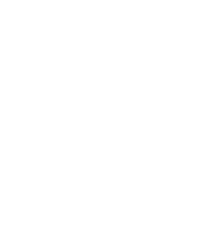 Профориентация
Критерии единого образовательного пространства (разрабатываемые документы)
СРЕДНИЙ
БАЗОВЫЙ
ПОЛНЫЙ
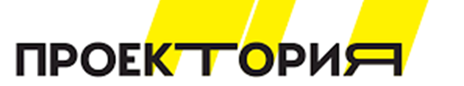 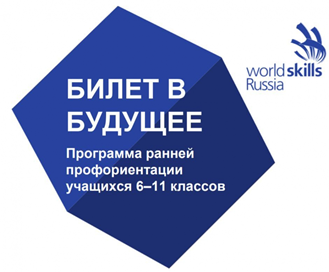 Доля учащихся-участников онлайн-уроков
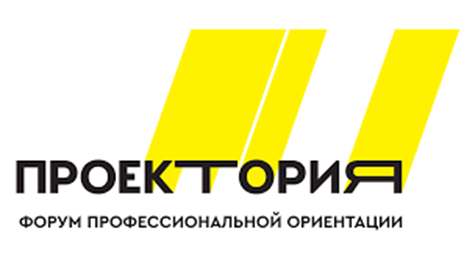 Учись и работай в Хабаровском крае
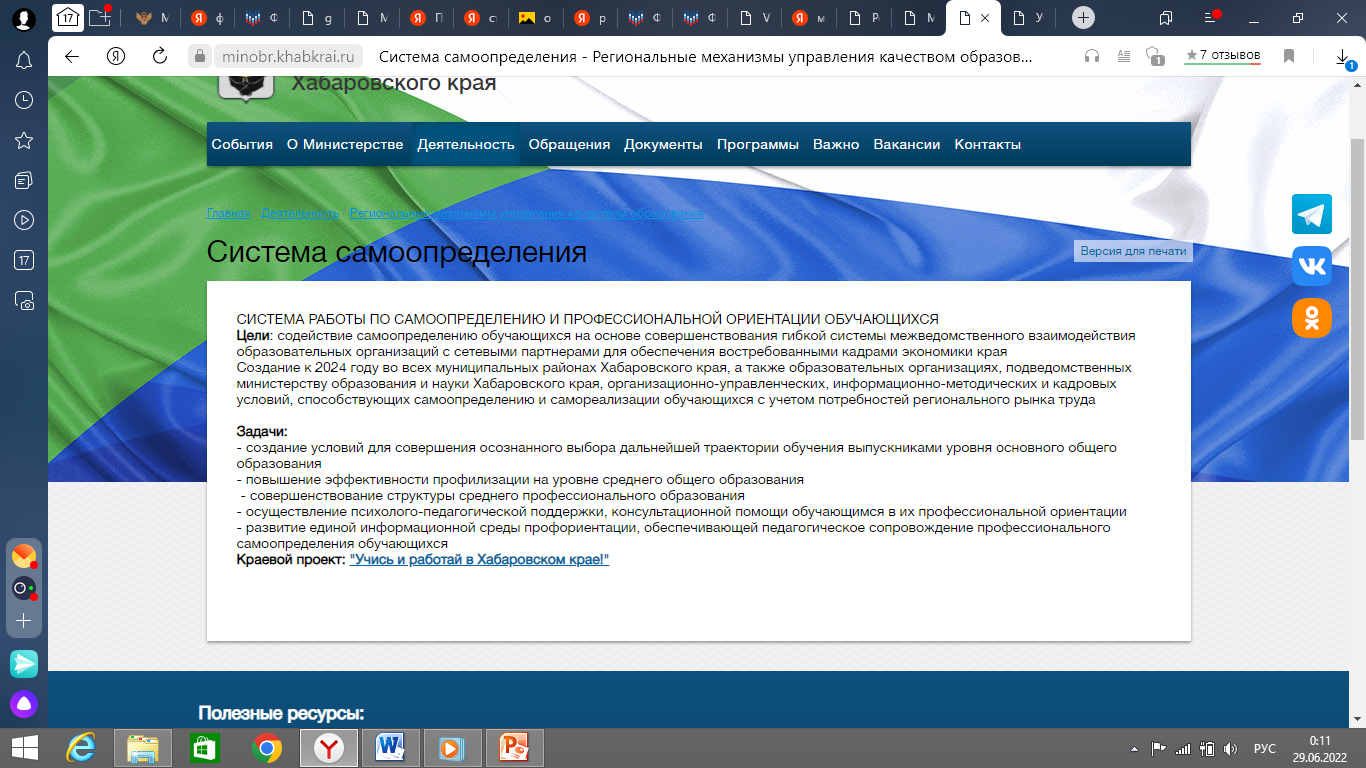 ЗАДАЧИ СИСТЕМЫ ПО САМООПРЕДЕЛЕНИЮ И ПРОФЕССИОНАЛЬНОЙ ОРИЕНТАЦИИ ШКОЛЬНИКОВ
− создание условий для совершения осознанного выбора дальнейшей траектории обучения выпускниками уровня основного общего образования
-  повышение  эффективности профилизации на уровне среднего общего образования (создание инженерных, медицинских, педагогических классов)
-  организация сотрудничества с работодателями
обеспечение кадровых потребностей региональной экономики и ее развитие
удовлетворение  интересов и потребностей  обучающихся